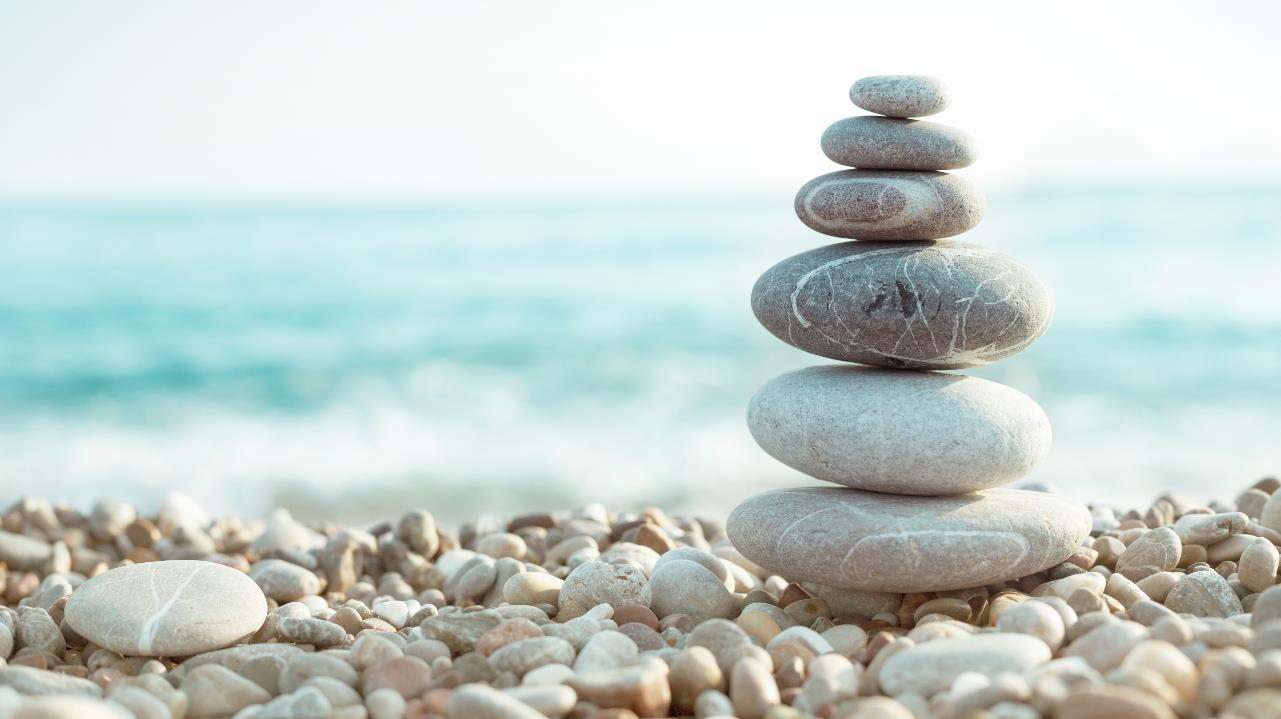 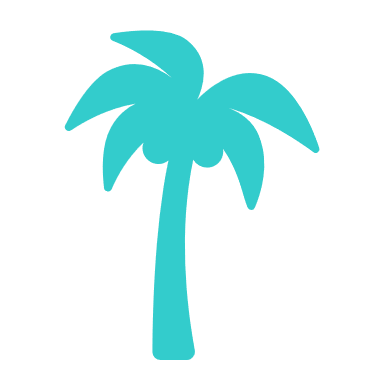 تدريبات الوحدة السابقة
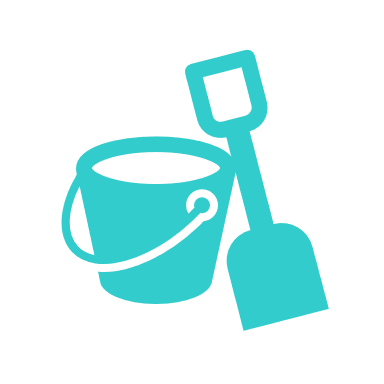 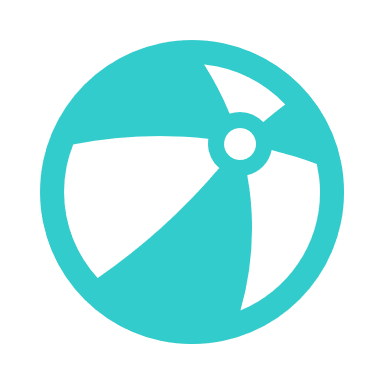 إن وأخواتها
لا النافية للجنس
ظن وأخواتها
أعلمَ وأخواتها
اختاري سؤال متعتك
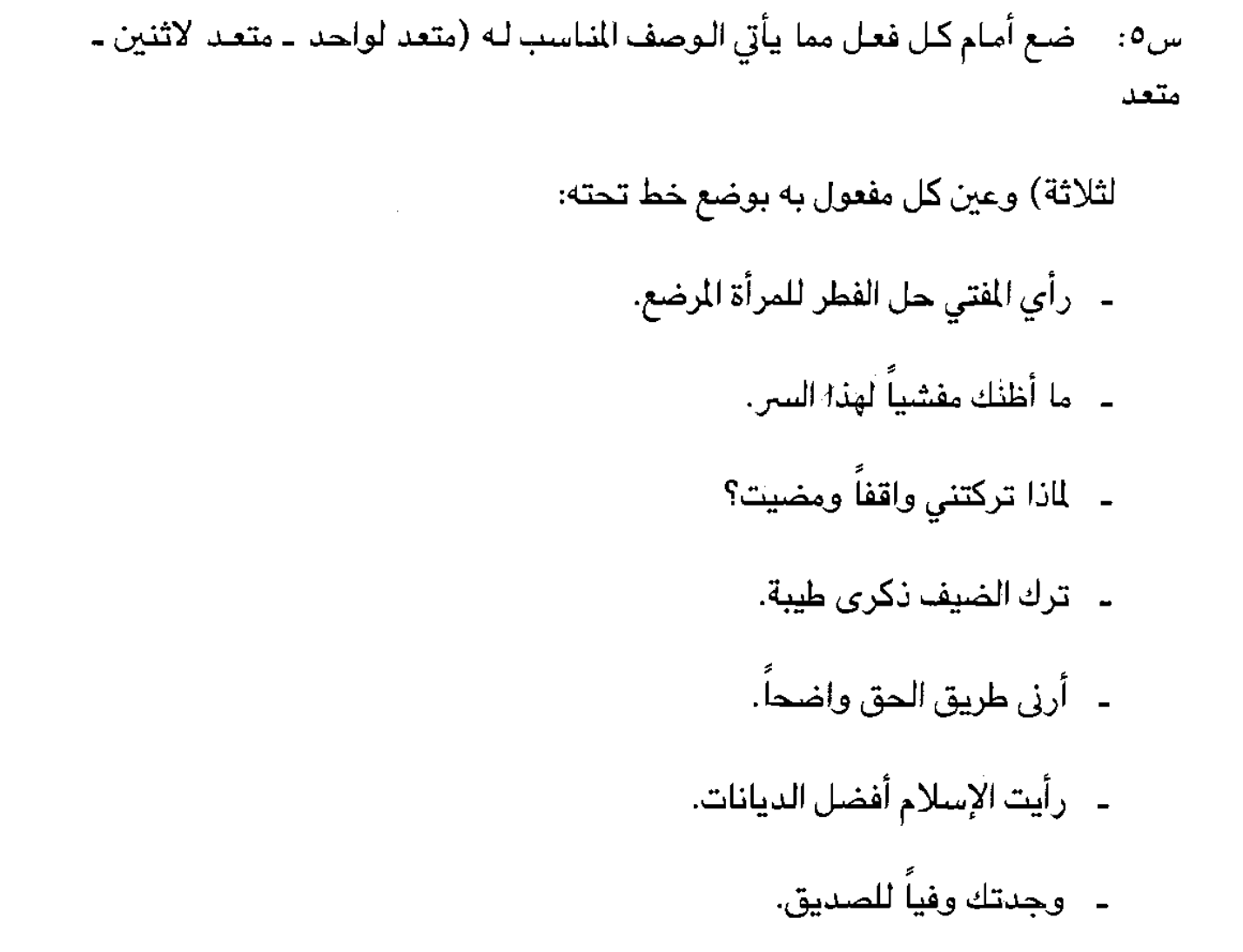 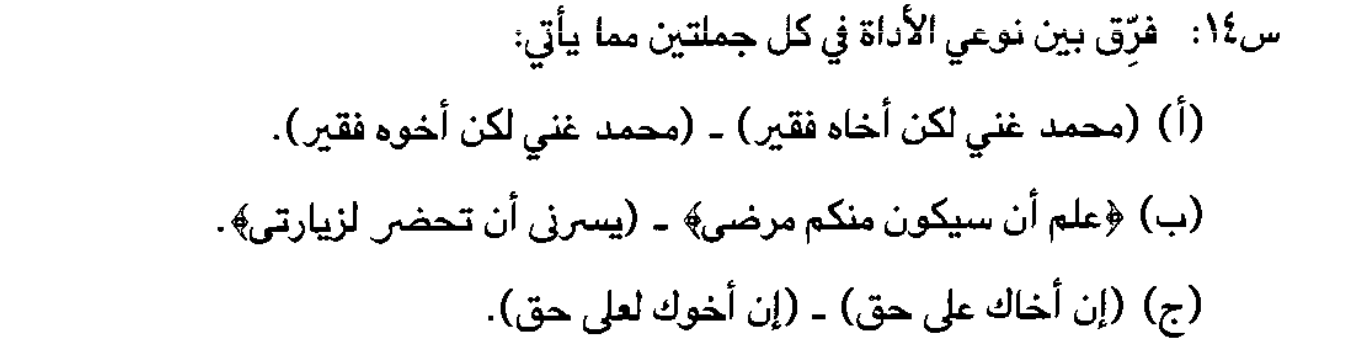 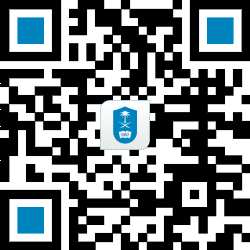 في الرابط تدريبات لدرس لا النافية للجنس
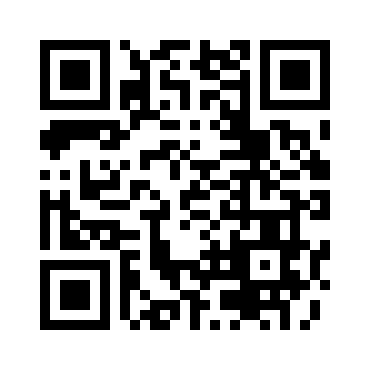 في الرابط لعبة لدرس لا النافية للجنس
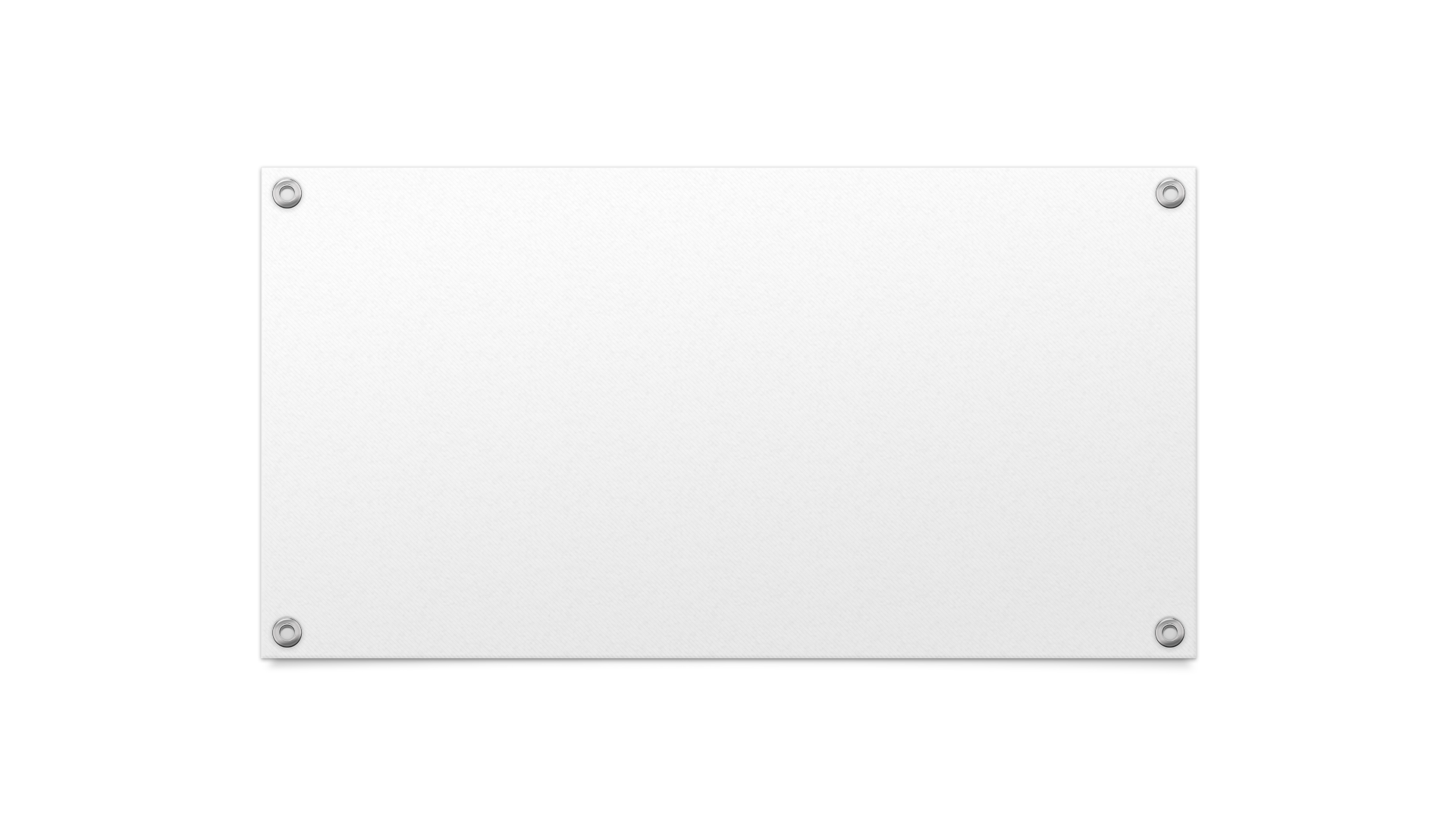 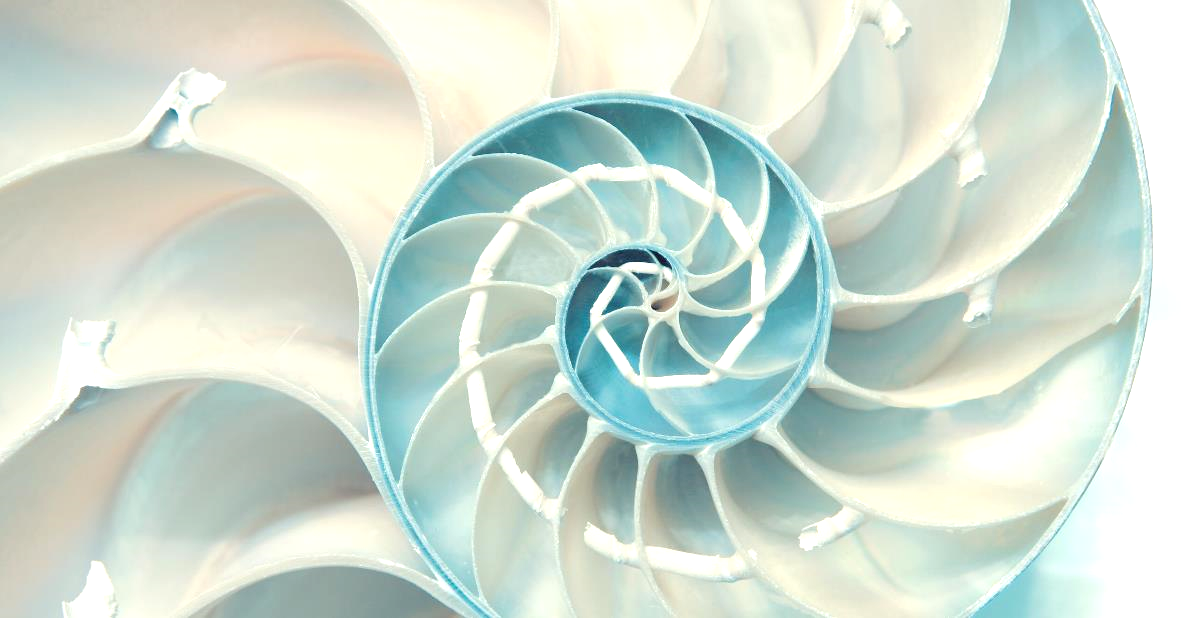 بارك الله فيكما
وزادكما علما